Социализация детей
 с ОВЗ на уроках физической
 культуры.
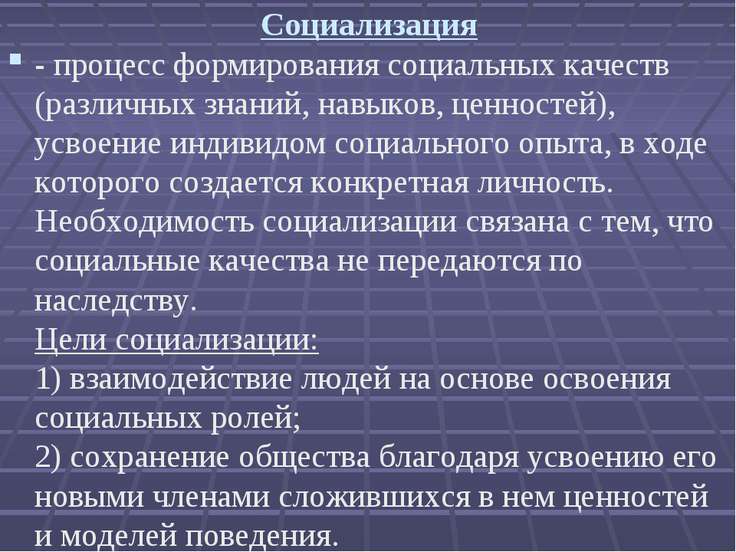 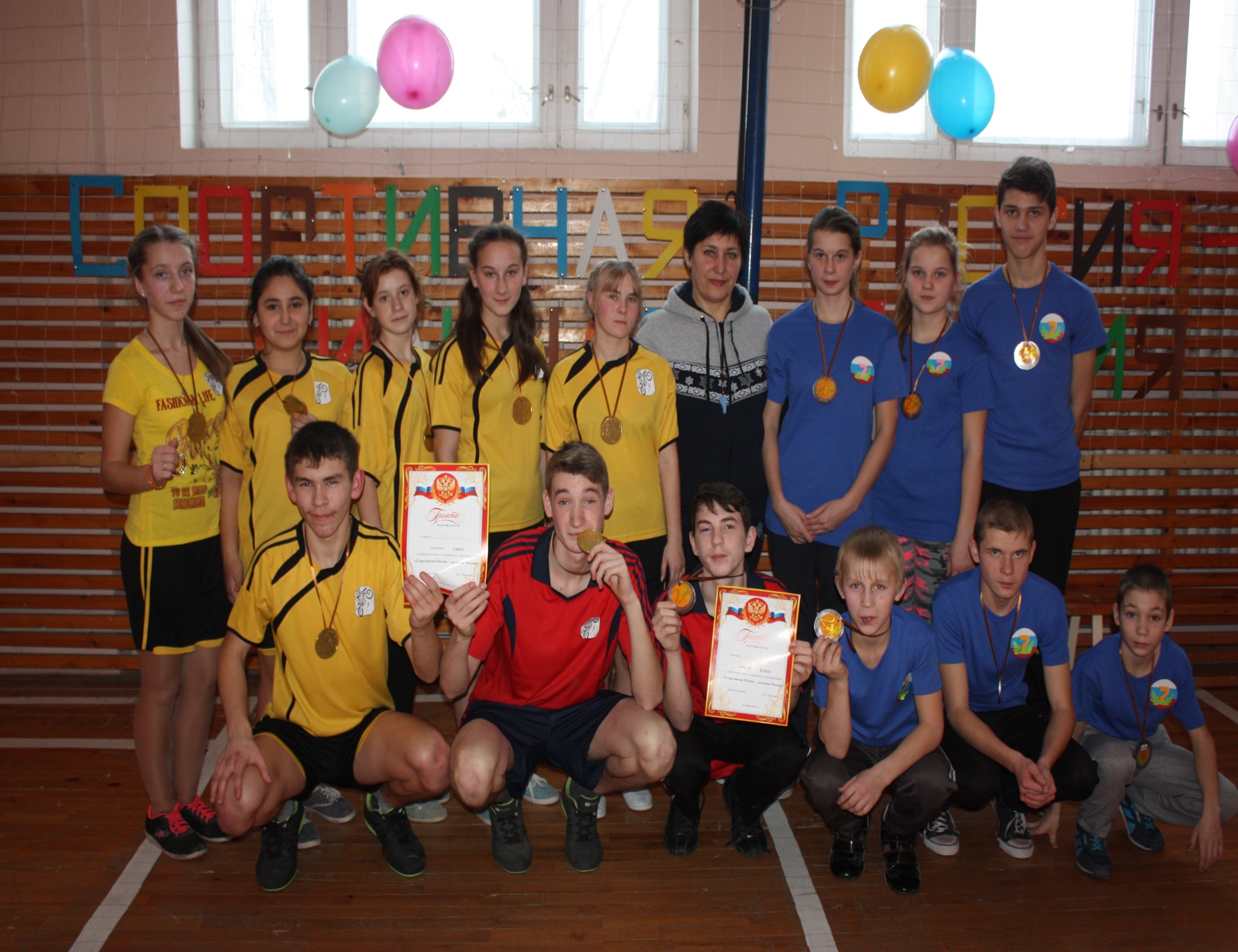 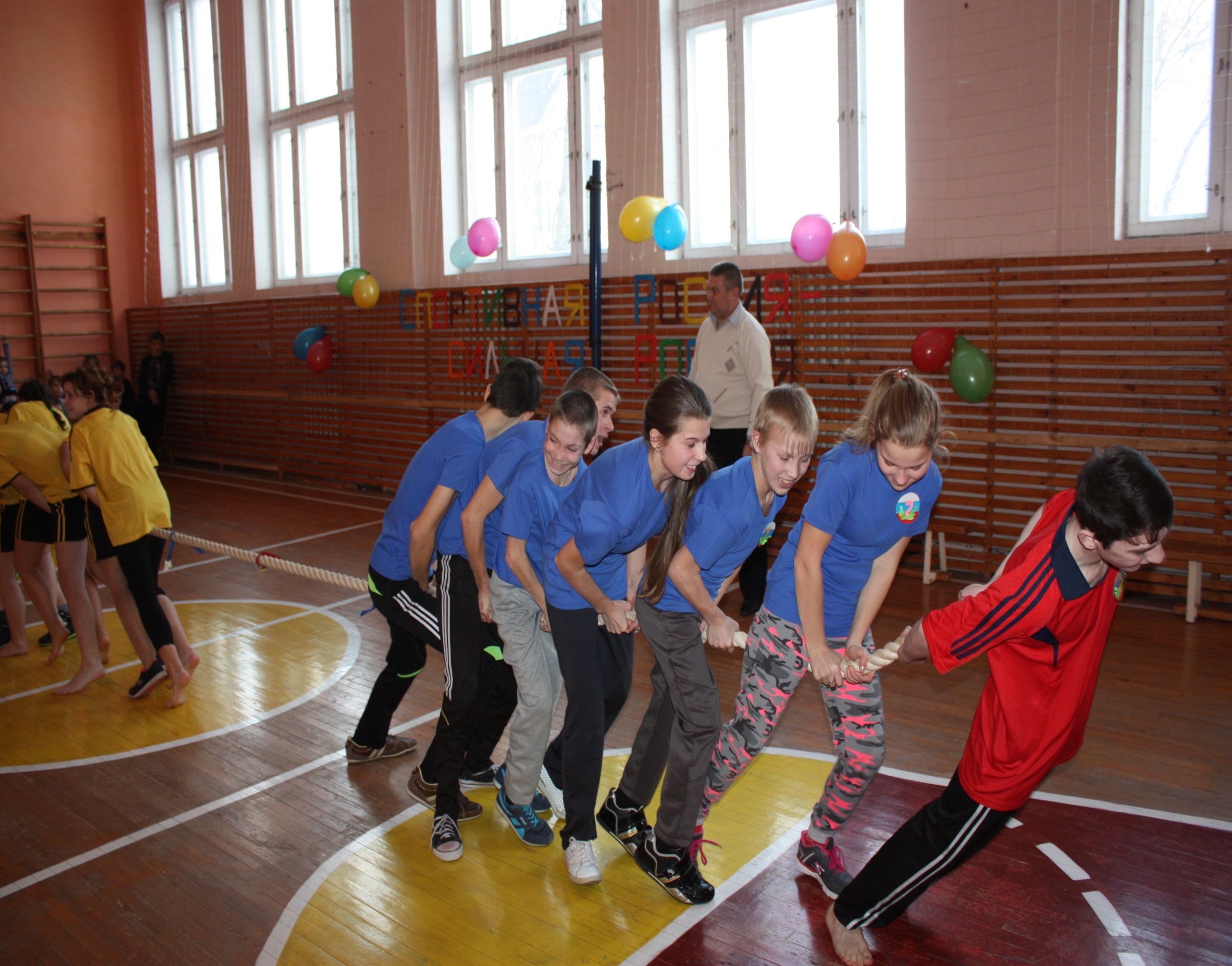 Основные социальные качества, которые развивают игры у детей:
Самостоятельность – умение принимать решения и действовать без помощи со стороны;
 Смелость – способность преодолеть собственные страхи;
 Честность – важное качество, являющееся основой порядочности,
 Ответственность – умение отвечать за свои поступки, принятые решения и действия в ходе игры и в дальнейшей жизни
Трудолюбие – в процессе игр ребенок учится работать и получать удовольствие от своего труда; 
 Уважение – способность уважать и учитывать мнения и желания окружающих;
 Уверенность в собственных силах – формируется при должной оценке игровых достижений со стороны взрослых,
 Доброту – способность к сочувствию и сопереживанию, желание помочь.
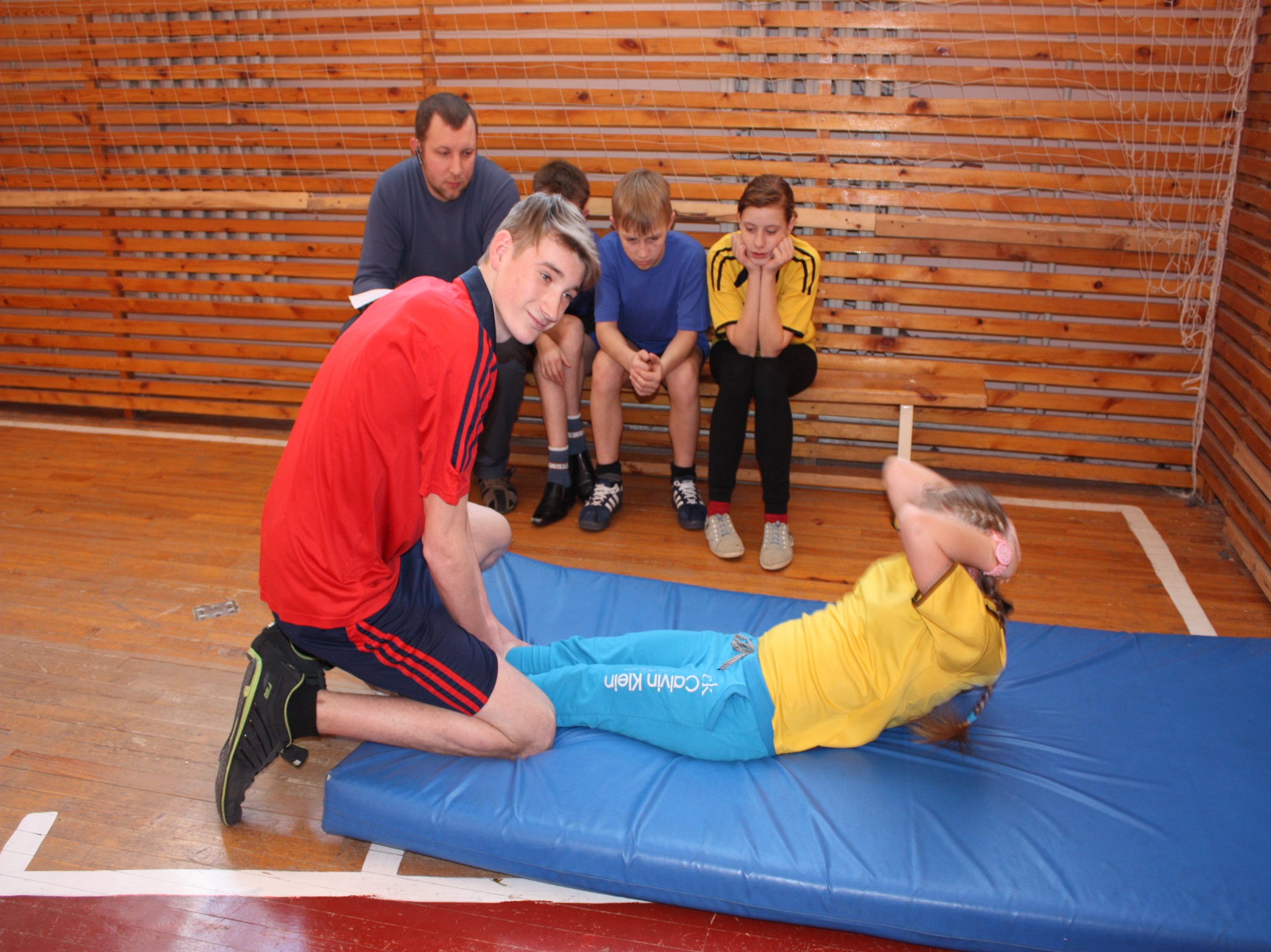 - принять
ребенка  таким, какой он есть, и помочь найти ему собственное место в жизни, осваивая на уроках двигательные навыки и умения.